Bots inteligentes y profile crawler
About Me
Leonardo Camilo Quenta Alarcon
Ingeniero Sistemas profesion
Programador de vocacion
Independiente 
8 años de experiencia, en entidades bancarias y freelancer en compañias financieras americanas
Tecnologias propietarias .net y abiertas como php
Entusiasta seguridad de aplicaciones y buenas practicas de programacion
Estado del arte
Modelos de seguridad informatica
En la organizacion
En casa
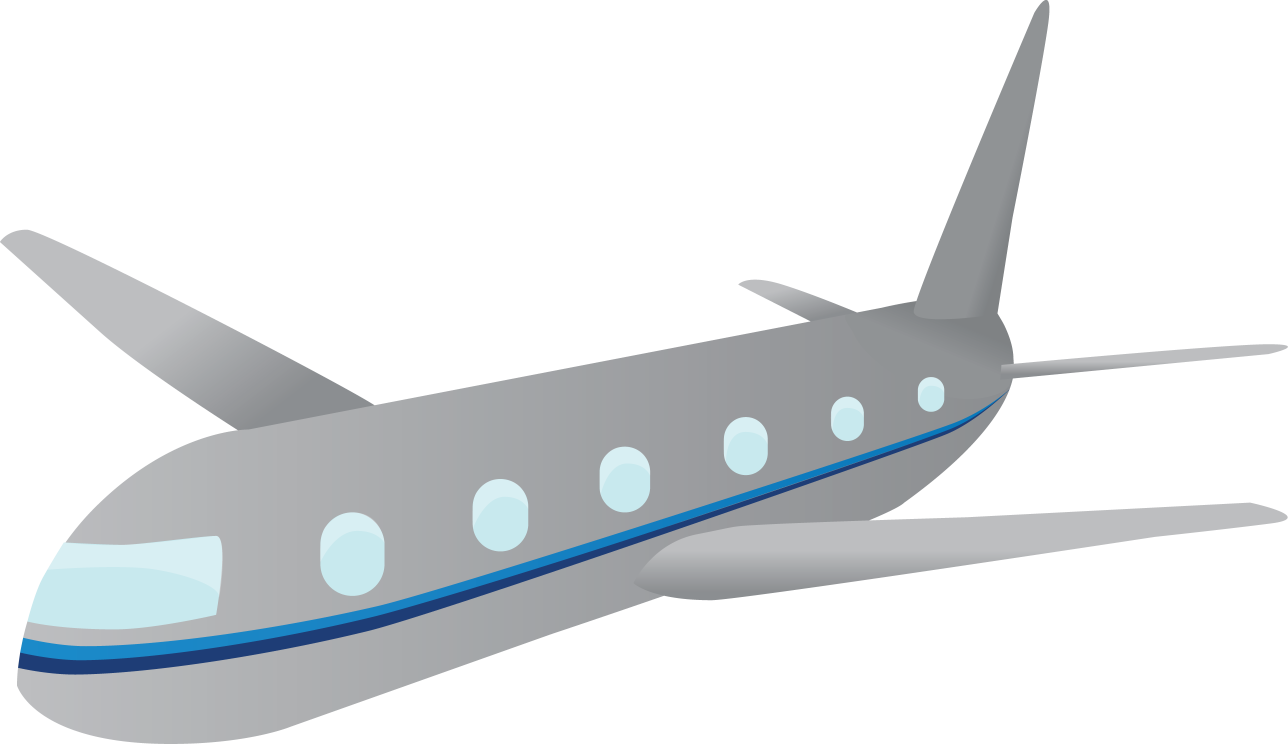 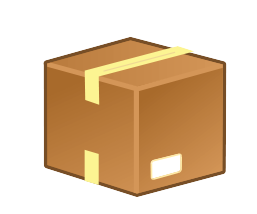 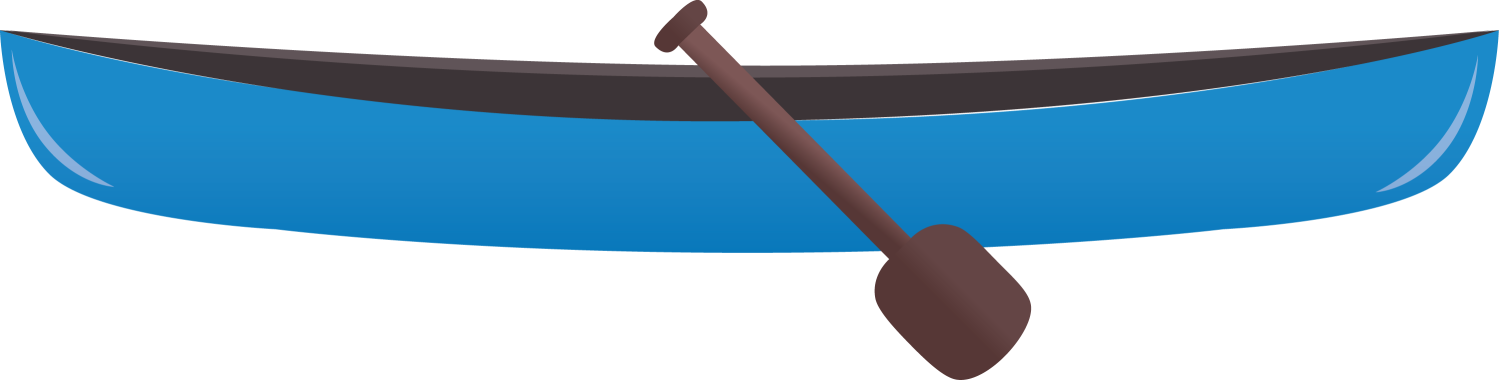 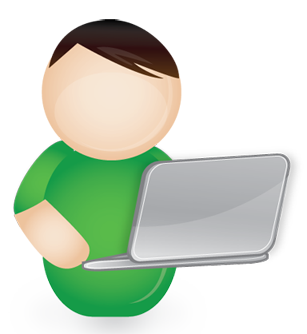 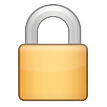 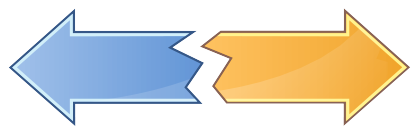 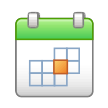 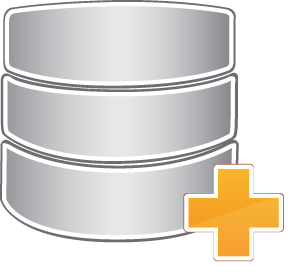 Usuario
Cultura
Motivacion
Conocimiento
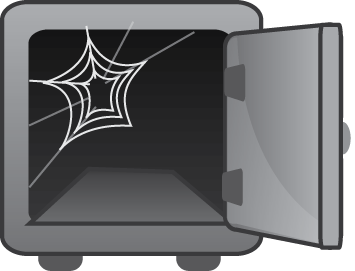 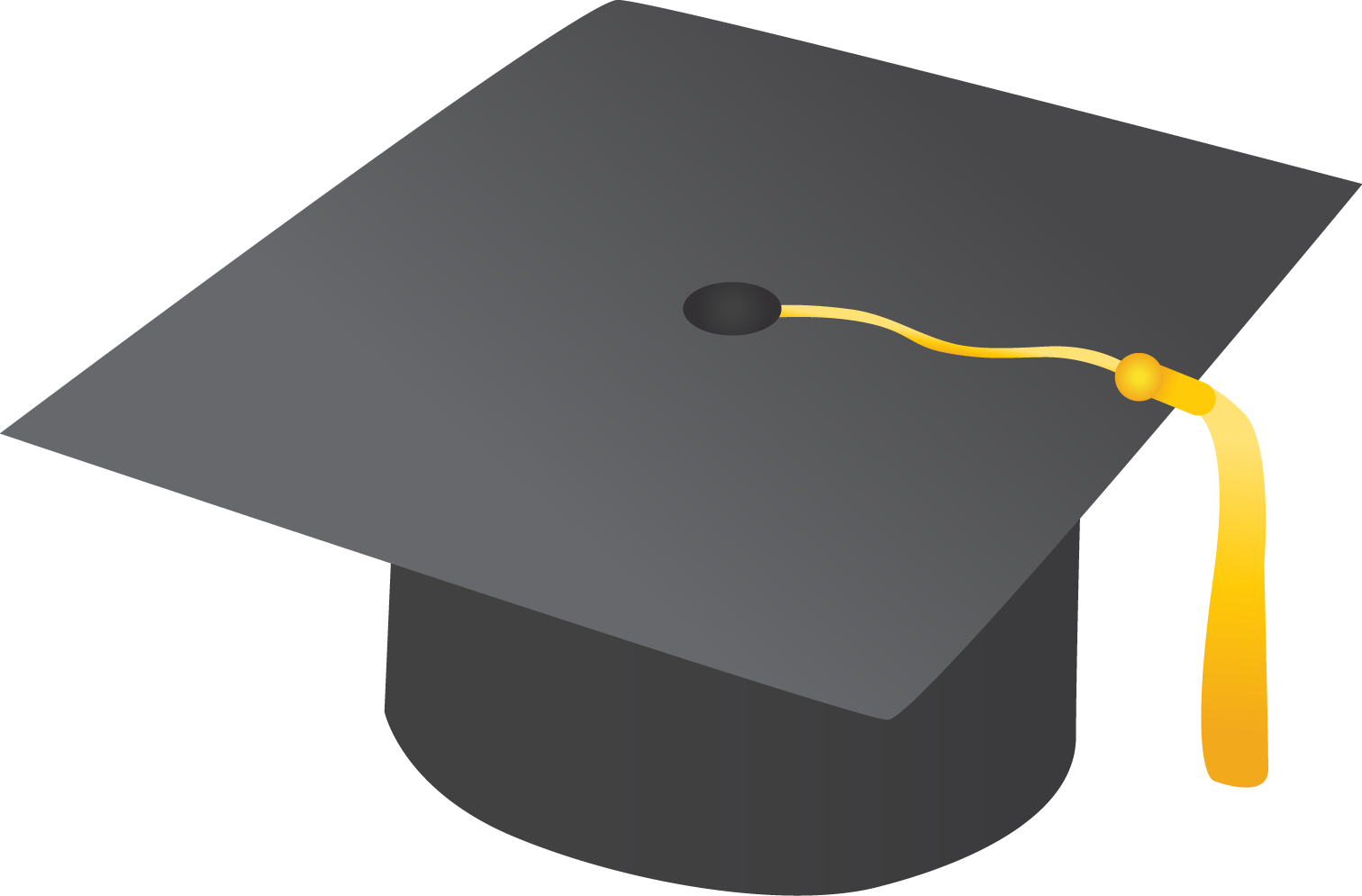 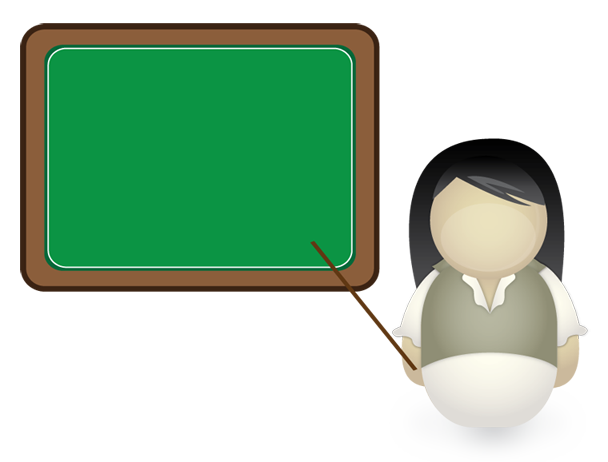 Patrones de comportamiento
Ingenieria social
Usuario ocasional
Phising
Keyloggers
Backdoor
Apatia del usuario
Profile Crawler
Patrones de comportamiento organizacional de la informacion
Informacion de la empresa
Informacion personal
Comportamiento frente a sucesos controlados y no controlados.
Red de espias
Componentes parchados del sistema
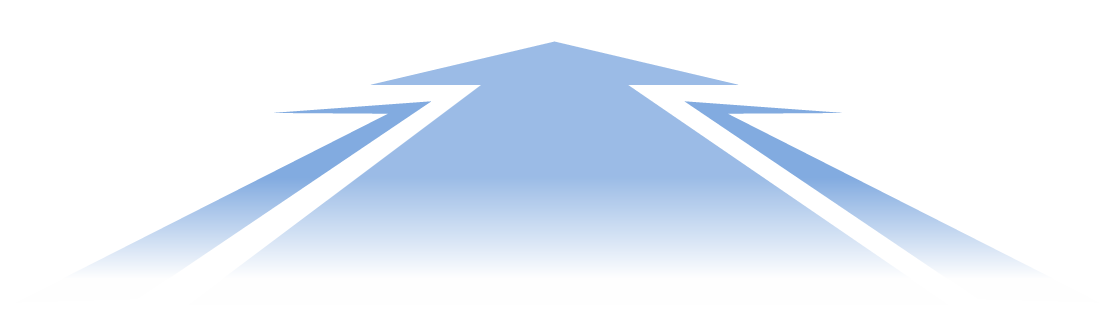 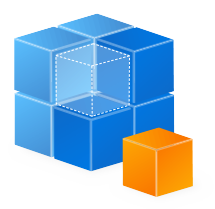 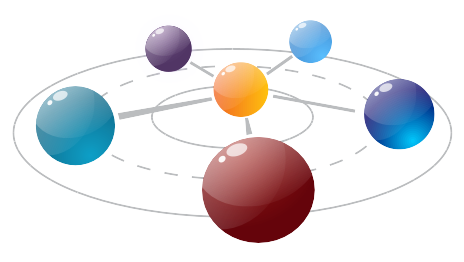 DLL y procesos
Red de inteligencia
organizacional
Bots ''Inteligentes''
La inteligencia como resultado del analisis de la informacion
Entender como fluye la informacion en la organizacion
Flujos de trabajo, burocracia, tiempos de respuesta
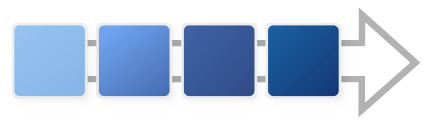 Modelo de seguridad en base a experiencias
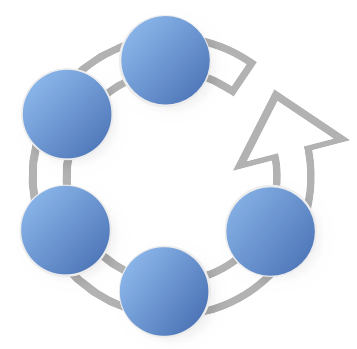 Info Pers
Info ORG
Crawl
Keylog
Emergencia
OYARIKUNA
DEMO
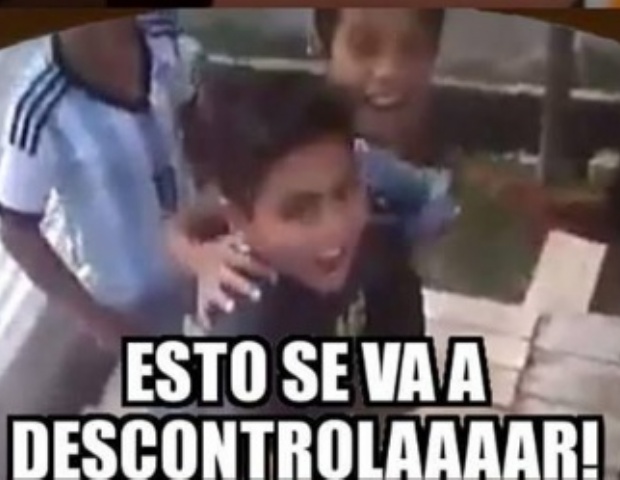 ROADMAP
Red autonoma
Informes de profiling de usuarios
Informes de tiempos de respuesta frente a sucesos controlados
Info Proyecto
Github: https://github.com/lquenta/oyarikuna
Wordpress:
https://lquenta.wordpress.com
lquenta@gmail.com
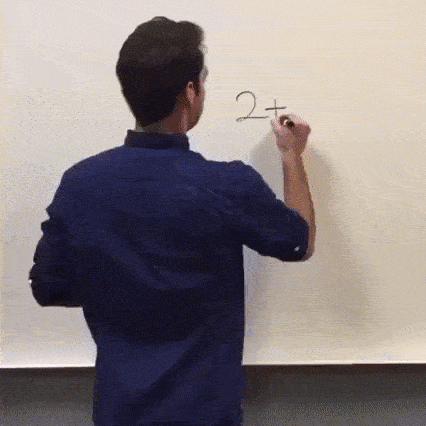 Preguntas
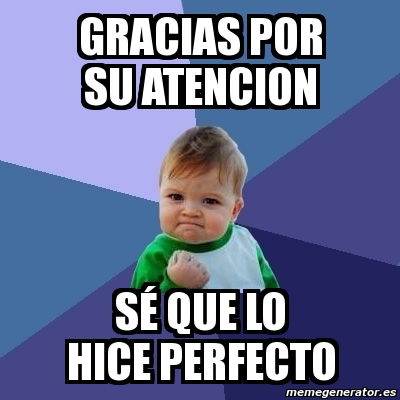